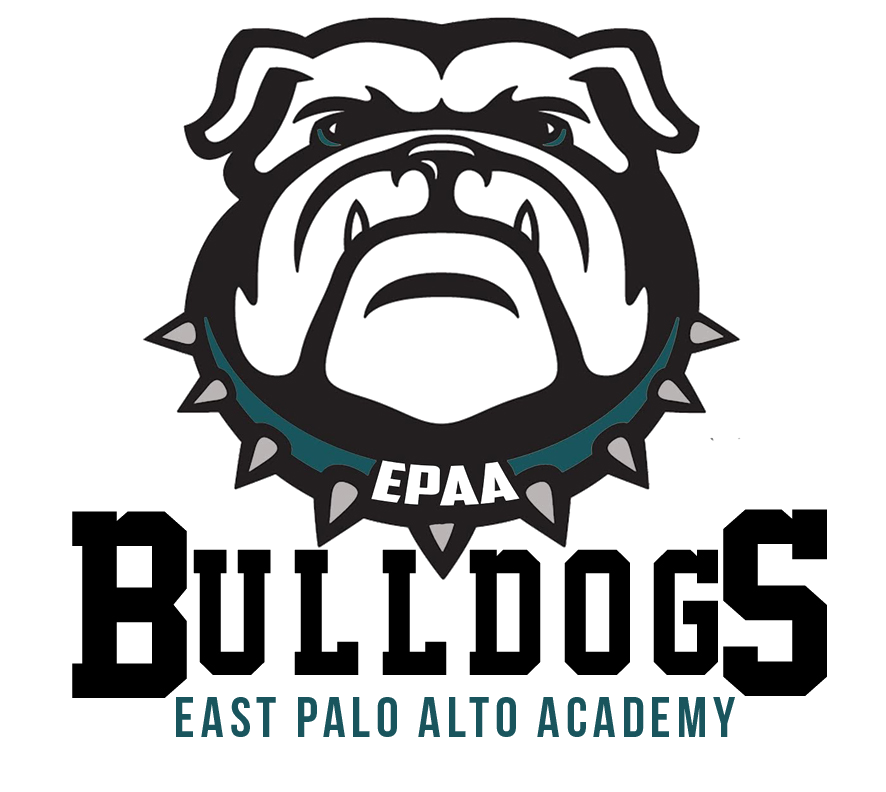 Common Core State Standards
EPAA
HSS Scope & Sequence
Grades 10-12
Grade 11 - Semester: 1
EAG:  Gr 9-10 ELA Scope and Sequence
2
EAG:  Gr 11-12 ELA Scope and Sequence
3
EAG:  Gr 11-12 ELA Scope and Sequence
4
Semester 2
EAG:  Gr 11-12 ELA Scope and Sequence
5
Semester 2
EAG:  Gr 11-12 ELA Scope and Sequence
6
Semester 2
EAG:  Gr 11-12 ELA Scope and Sequence
7
Semester 2
EAG:  Gr 11-12 ELA Scope and Sequence
8
Semester 2
EAG:  Gr 11-12 ELA Scope and Sequence
9
Semester 2
EAG:  Gr 11-12 ELA Scope and Sequence
10
Semester 2
EAG:  Gr 11-12 ELA Scope and Sequence
11